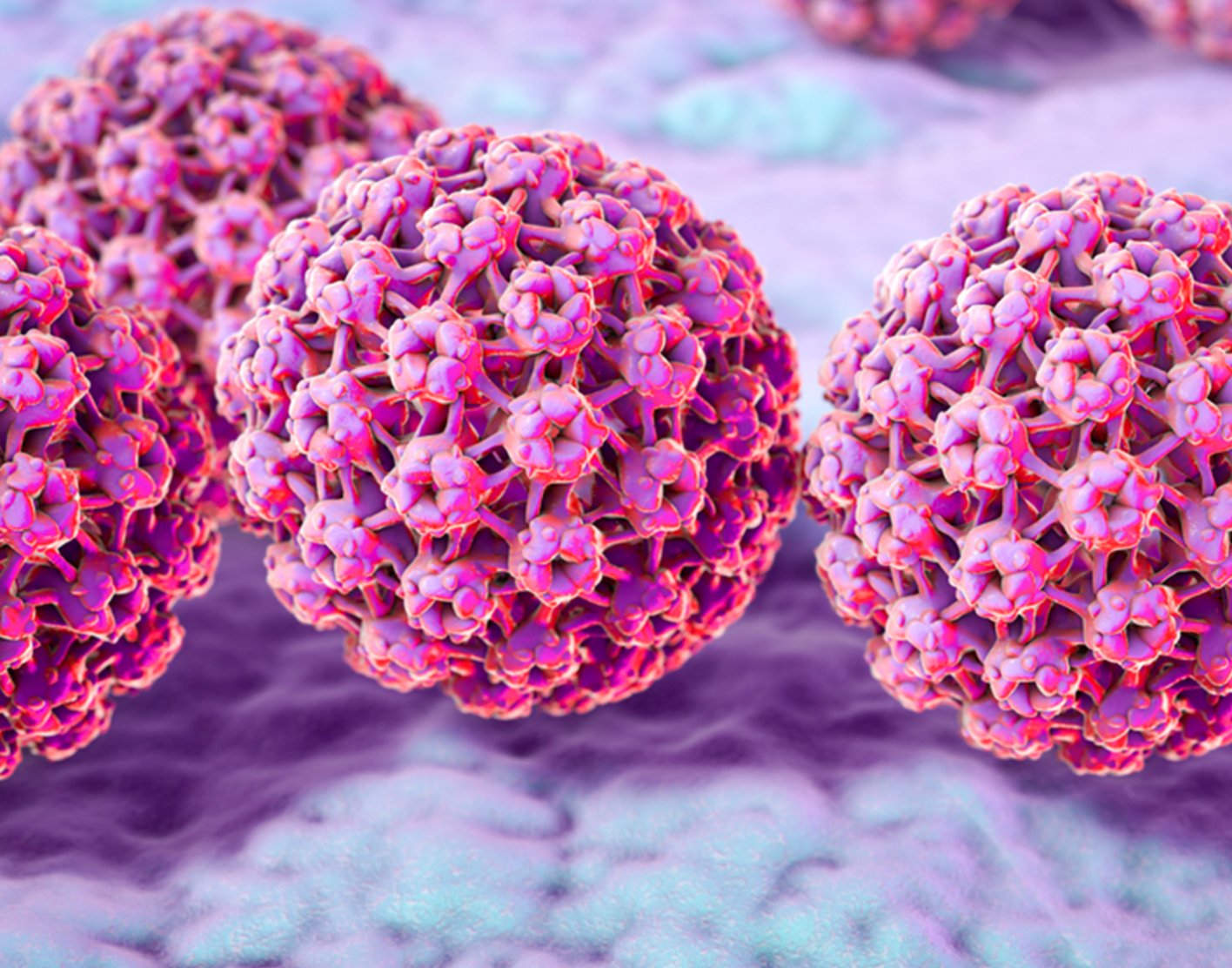 Spoznaje učenika o spolno prenosivim bolestima
Projekt „Upoznajmo medicinsku biokemiju”
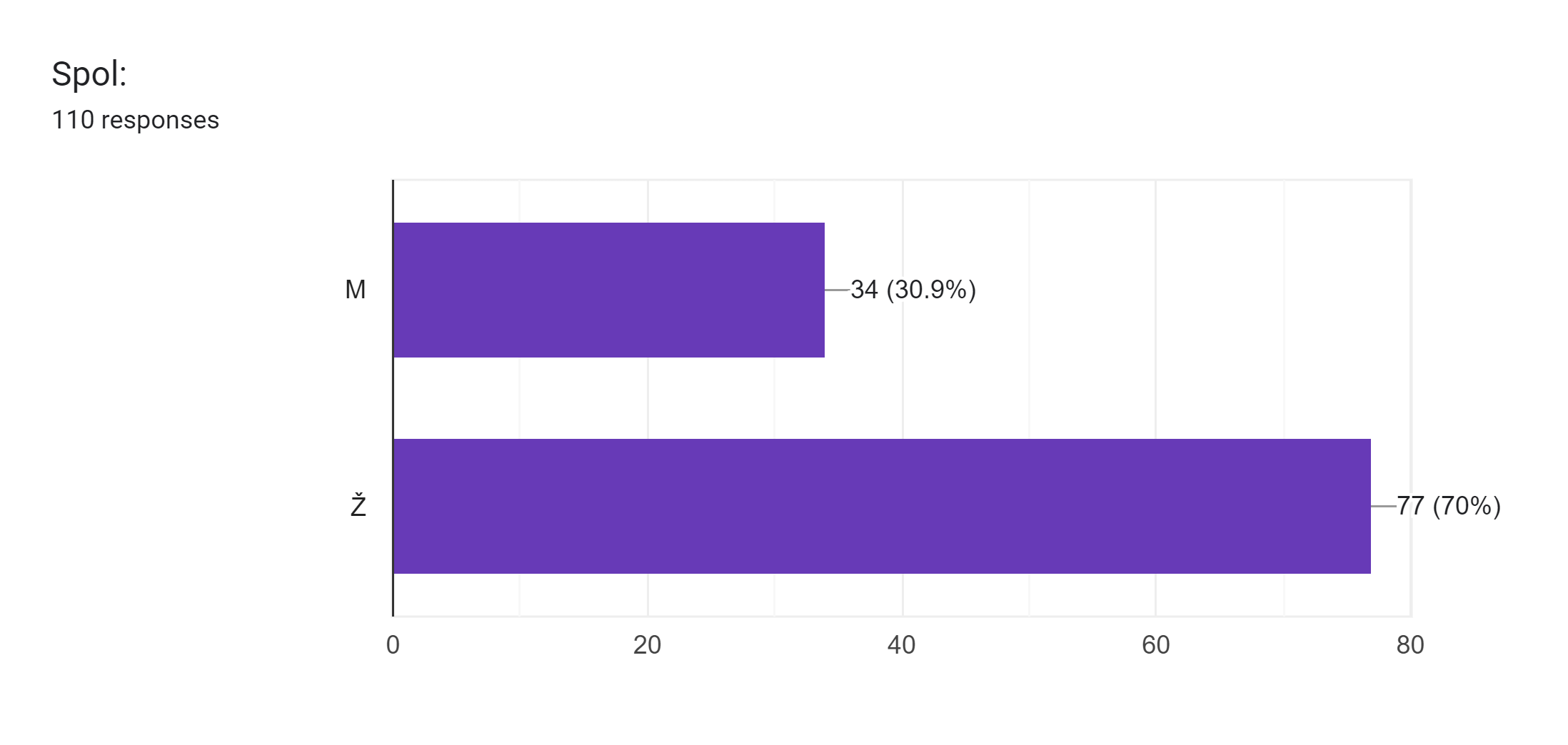 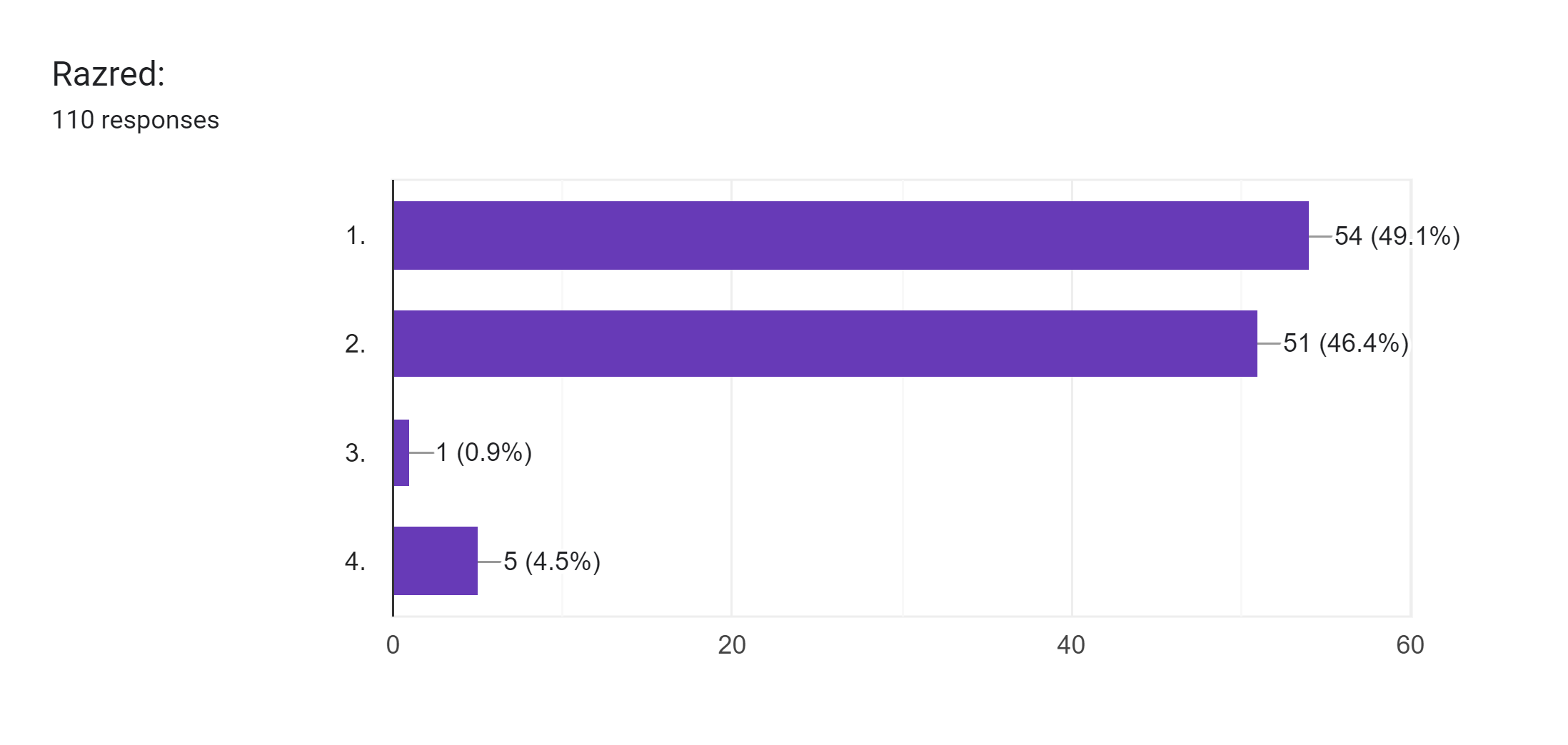 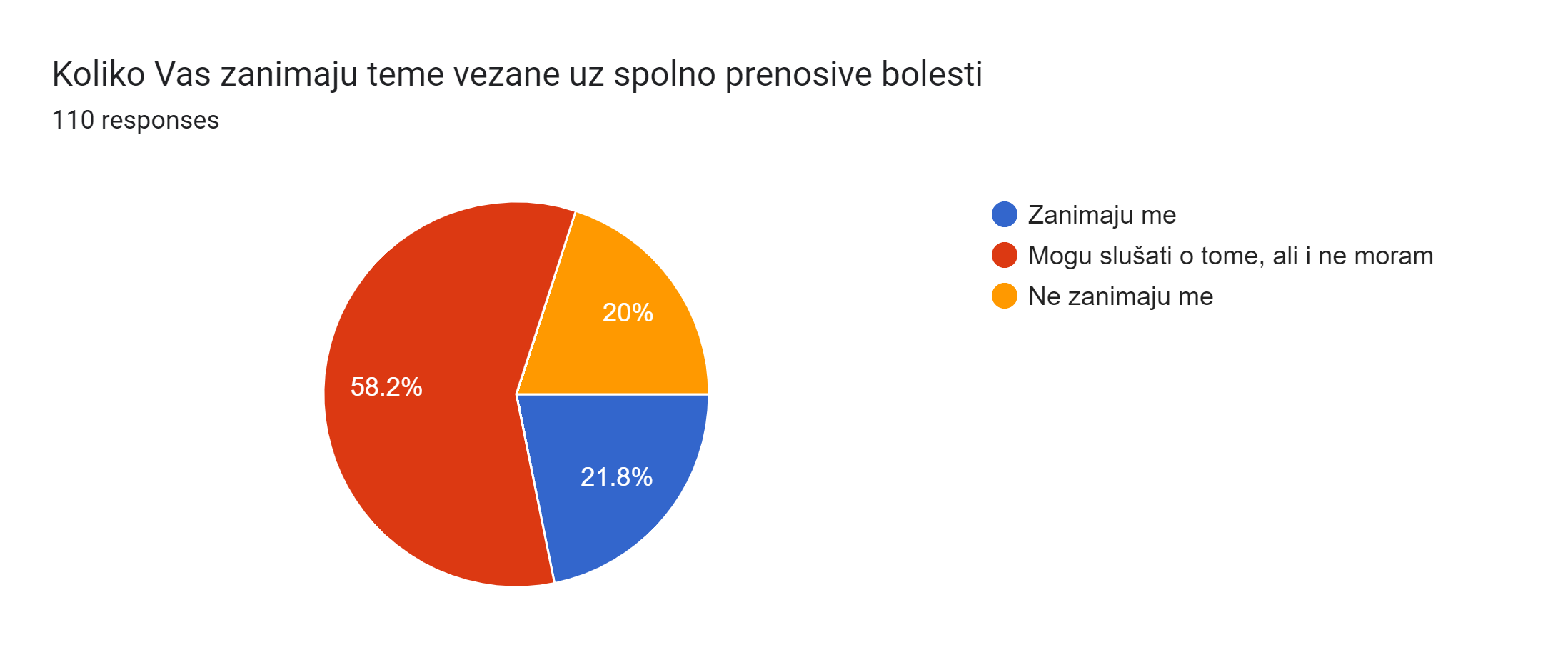 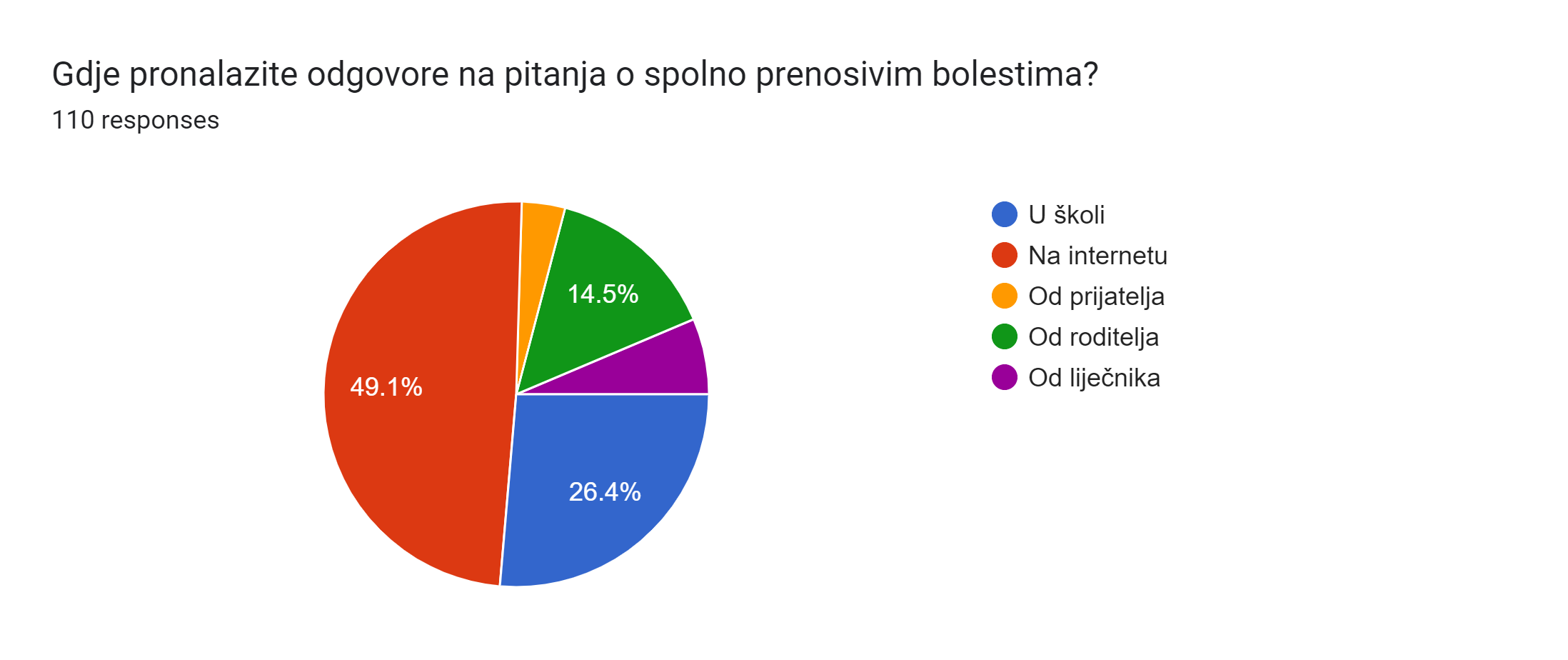 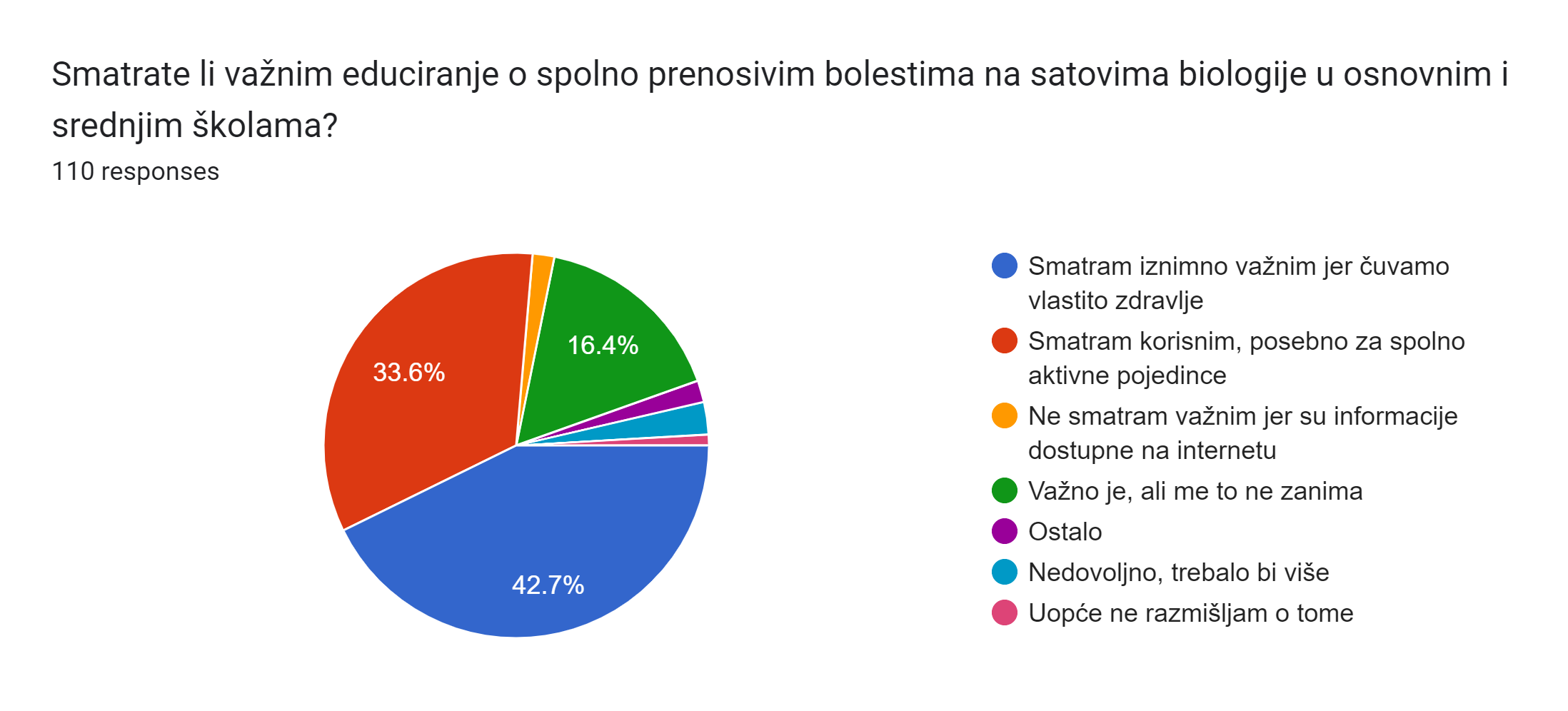 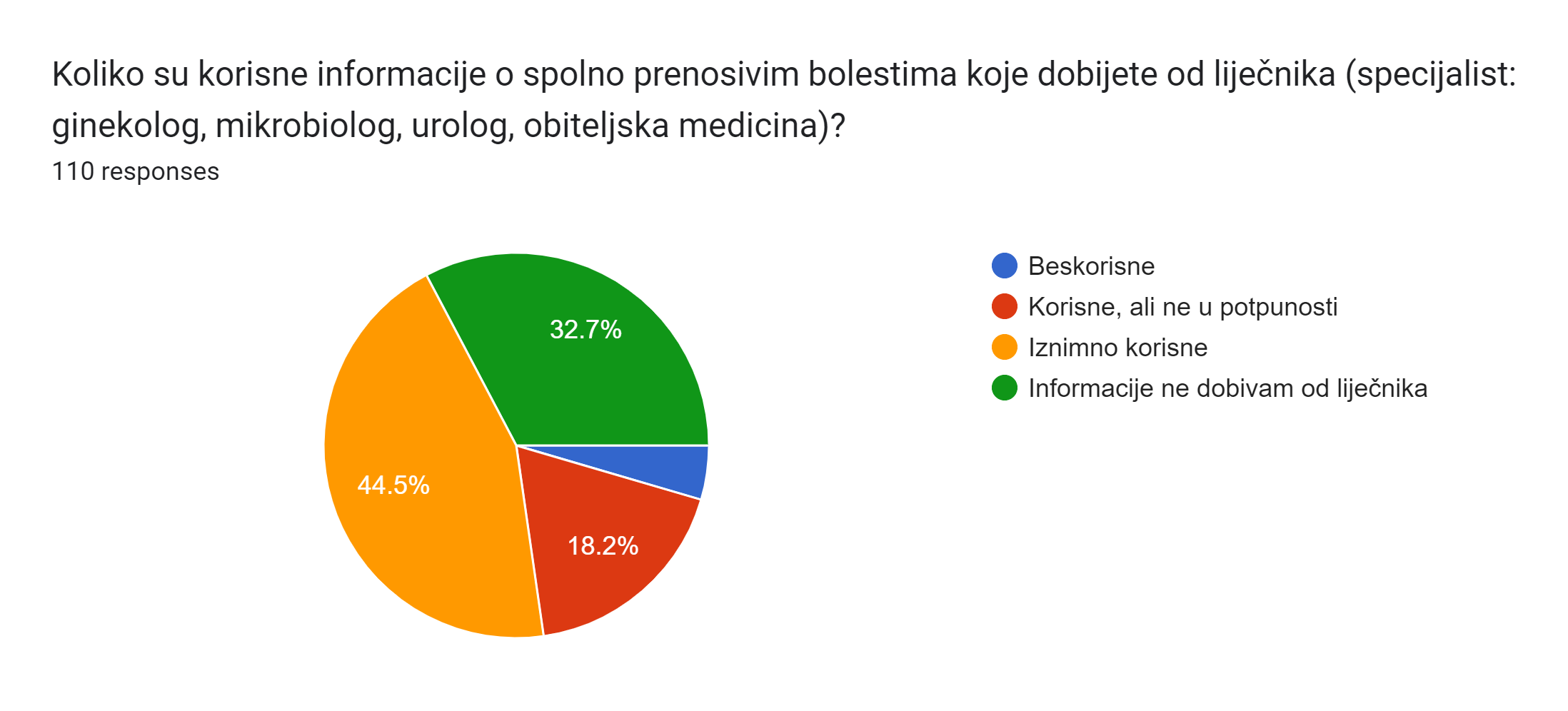 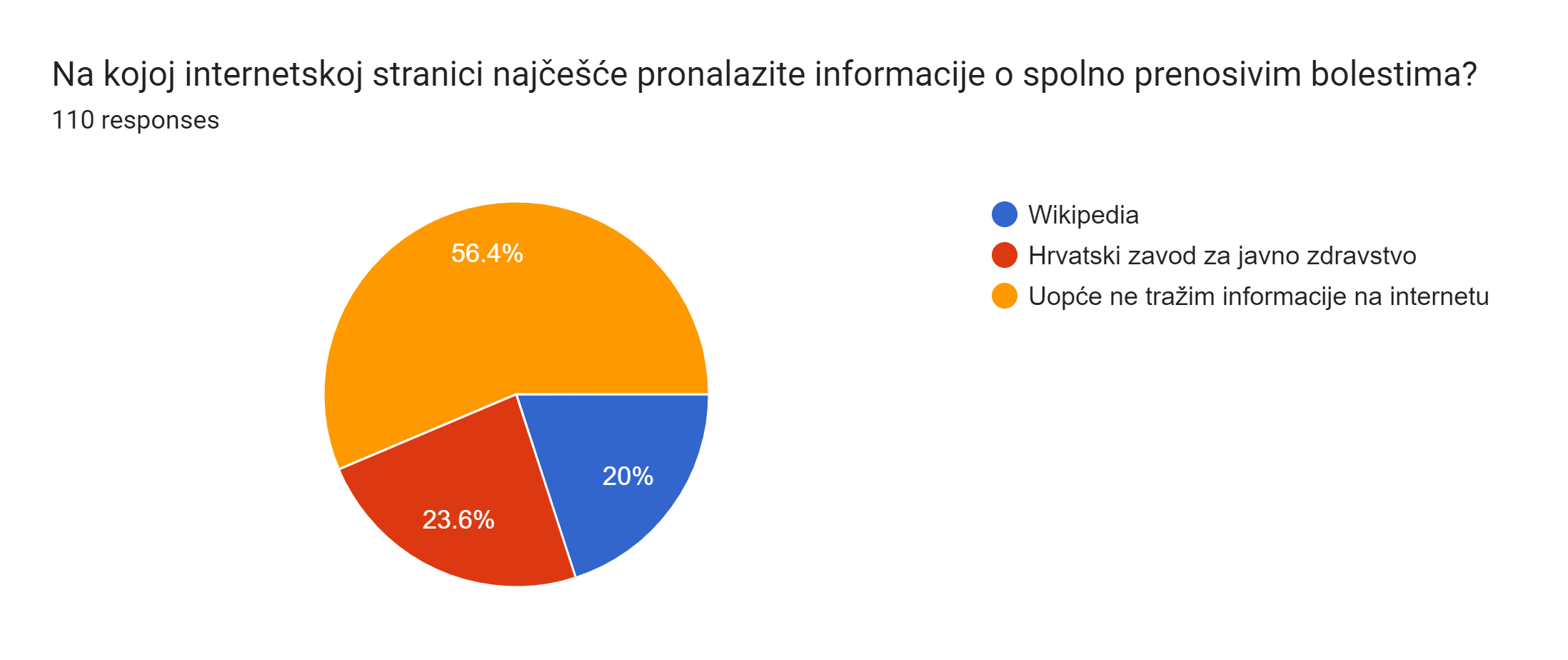 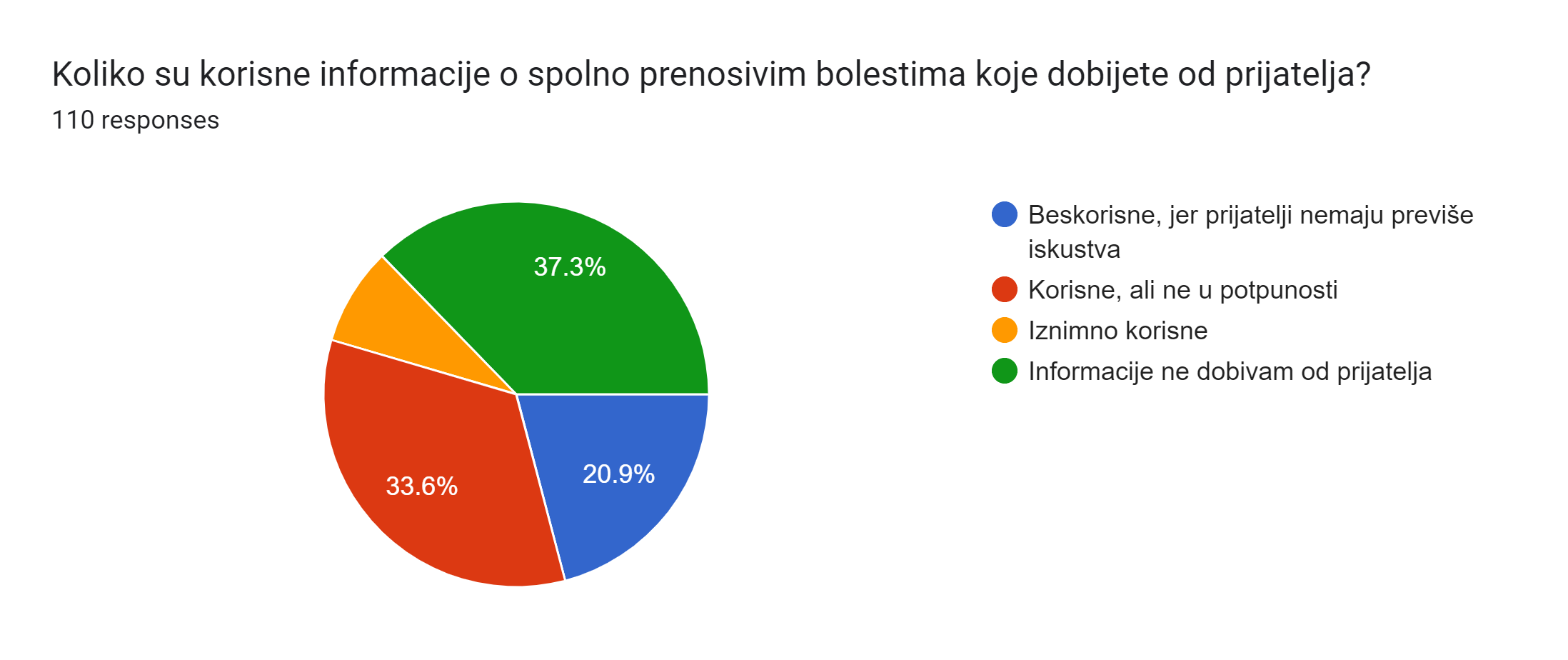 Zahvaljujem na pozornosti